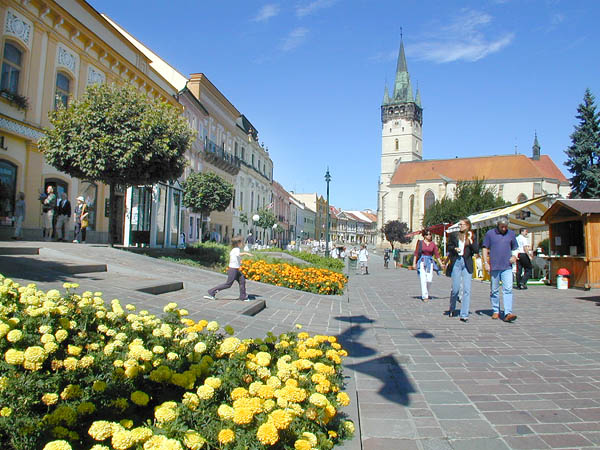 PREŠOV
Radoslav Vrškový
URBAN AREAS
Sídlisko III
Sídlisko II
Sekčov
Šváby
Sídlisko III
Housing development 
The second largest
20 911 people
Urban part number 1
Construction started 1962
Sídlisko II
Housing development 
9 742 people
Construction started 1963
Sekčov
Housing development 
The largest 
26 578 people
Construction started 1970
Šváby
Housing development 
3 111 people
1970 attached as a part of Prešov
Thank you for you attention